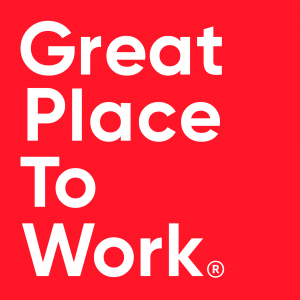 PRÉSENTATION GREAT PLACE TO WORK
Créer une société meilleure en aidant les organisations à devenir des great places to work pour tous.
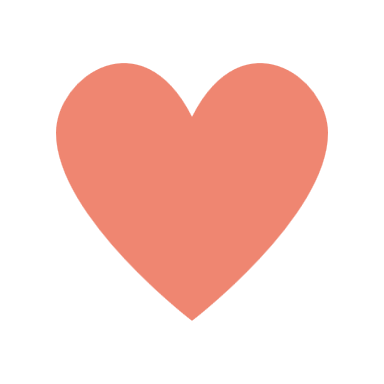 Modèle Great Place To Work est basé sur 5 dimensions clés
Pour mettre au
Expérience collaborateur
Crédibilité
Respect
Équité
Fierté
Convivialité
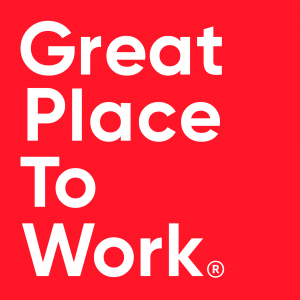 PRÉSENTATION GREAT PLACE TO WORK
CERTIFICATION GREAT PLACE TO WORK
PALMARES GREAT PLACE TO WORK
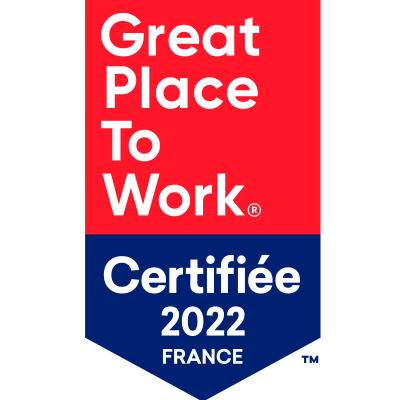 65 % de réponses positives à l’enquête
Valable 1 an
Permet de postuler au palmarès
Être certifié Great Place To Work
Compléter un dossier sur les pratiques managériales (Culture Audit©)
GREAT PLACE TO WORK - COMMENT ÇA SE PASSE ?
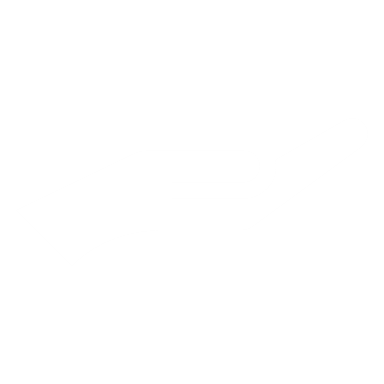 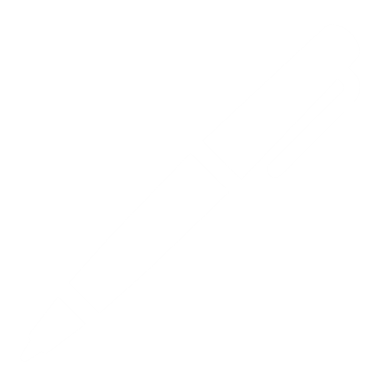 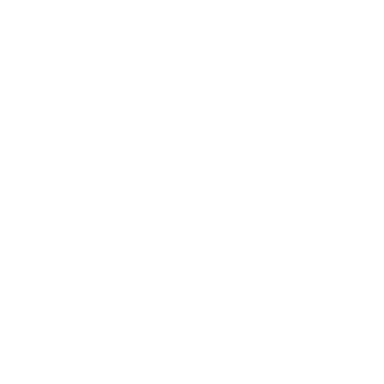 Accompagnement tout au long de la certification
Questionnaire anonyme à tous les salariés
Questions personnalisables
sur la communication
sur la technique
sur du conseil
60 questions
administré par Great Place To Work
plateforme dédiée pour analyser les résultats
thématiques spécifiques à l’entreprise
même traitement que les autres questions
GREAT PLACE TO WORK – RÉTROPLANNING INDICATIF
2 semaines
Auprès des collaborateurs :
Communication multicanale
Relances
À définir
Mise en place du plan d’action
Communication des différentes étapes
ENQUÊTE
SUITE…
PRÉ ENQUÊTE
POST ENQUÊTE
4 semaines
En lien avec les managers :
Annonce du projet
Lancement officiel de la campagne
Communication pré-campagne
3 semaines
Auprès des collaborateurs :
Communication des résultats
Travail sur le plan d’action
POURQUOI CETTE CERTIFICATION AU SEIN D’AGATE ?
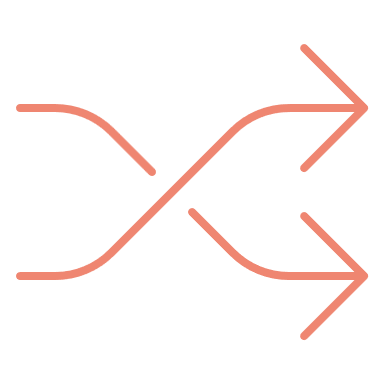 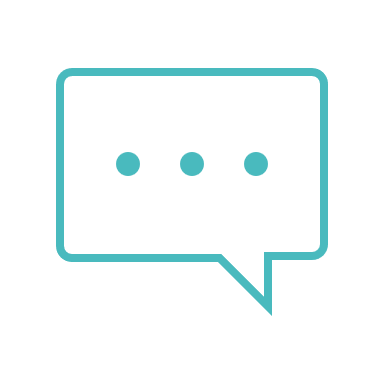 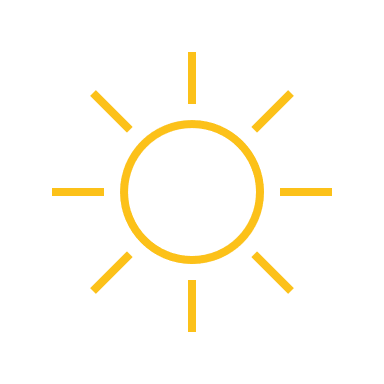 1
2
3
Associer cette certification à la démarche RSE d’agate
Mesurer le bien-être et la qualité de vie au travail
Donner la parole aux salariés
[Speaker Notes: Associer cette certification à la démarche RSE d’agate
Intégrer les préoccupations sociales et environnementales, dans la stratégie des entreprises. 
Cela se traduit par la prise en compte de certains facteurs, au niveau de la gestion des ressources humaines entre autre (développer le capital humain, prendre en compte les compétences des salariés, proposer une organisation équilibrée et favorable à l'épanouissement professionnel)

Mesurer le bien-être et la qualité de vie au travail
Points positifs à entretenir, et les points négatifs à travailler

Donner la parole aux salariés]
VUE D’ENSEMBLE DES RÉSULTATS D’AGATE
78 %
Moyenne globale
56 répondants
95 %
Soit 93 % de participation
Dans l'ensemble, je peux dire que c'est une entreprise où il fait vraiment bon travailler.